求兩股長度比
如圖，長方形 AEBD 的 D 點在 ABC 內部，ABC 中，ABC = 90o，ABC 的重心 G 在 AD 上。若長方形 AEBD 與 ABC 的面積比為 5：6，則 AB 與 BC 的長度比為何?
(A)                 (B)              (C)              (D)                                                               【108 特招(師大附中) 第 15 題】
F
A
A
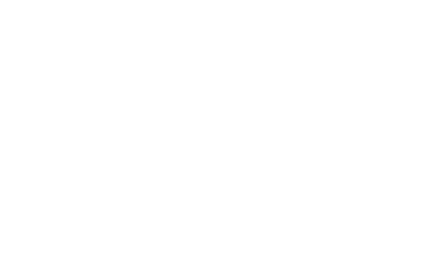 A
E
E
1. 比例擴分
2. 重心定義
3. 相似三角形面積比
G
E
G
G
C
B
D
D
D
C
C
B
B
F
F
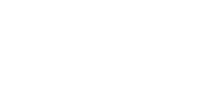 學生練習
如圖， 長方形 ADEF 的頂點 D、E 分別在直角  ABC 的邊 BC、AC 上，ABC = 90o，若長方形 ADEF 與 ABC 面積比為 5：6，CE = 2，CD = 4，則 AB = ? (A) 6    (B) 8    (C)          (D)
解答： (D)
[Speaker Notes: [讀題]  
來看 108 年特招題，如圖，長方形 AEBD 的 D 點在三角形 ABC 內部，D 是這個長方形<動> 的頂點、在這個三角形<動> 的內部。
三角形 ABC 中，角 ABC = 90 度，這是直角。三角形 ABC 的重心 G 在 AD 上，這是整個三角形的重心。
若長方形 AEBD 與 三角形 ABC 的面積比為 5 : 6，
注意到 AB 將長方形面積分一半，
所以老師用比例擴分的技巧將它變成 10：12，
就可以令面積分別為 10r、 12r ，r 不等於 0，
也就是這兩個三角形都是 5r，
整個大三角形的面積 12r ，寫在這邊，
這就是為什麼要擴分的原因。
可以避免分數。
回到題目中，則 AB 和 BC 的長度比為何? 
就是要求大三角形這兩邊的比，

[將面積的條件與想求的目標建立關聯性]
剛剛讀題時的聯想只有得到這些面積，看起來跟想求的兩邊比例似乎沒什麼關係，
回頭來看看還有什麼條件可用，

題目有給 G 是重心，聯想到他是中線交點，
所以延伸 AG<動> 會到 BC 上的中點Ｆ，
就馬上想到這個三角形<動> ABF 的面積跟旁邊的面積相等，都是 6r。
這是因為他們的高都是 AB，底邊也等長
那麼小三角形 BDF 就是 6r – 5r，等於 r， 標示在圖上。

而且，因為 BC 是 BF 的兩倍，
原本想求 AB：BC 可以轉換成 AB：2 BF，
而 AB 和 BF 的比例似乎就可以從這個橘色三角形中的綠色<動>面積 5r 以及黃色<動> 面積 r 來求出。

[觀察到相似，以及 AB 與 BF 是對應邊]
三角形中看到面積、要求邊長比例，
最直覺的就是想到相似三角形的比例關係。
哪裡有相似呢? 
橘色邊的直角三角形中，BD 是斜邊上的高，
就聯想綠色和黃色兩個小的直角三角形是相似的，
老師寫在旁邊，就是 三角形 ABD ~ 三角形 BFD。

看到相似、有面積，要求對應邊的比，
同學會想到什麼呢?
相似形面積比會等於對應邊的平方比，
也就是 AB / BF 的平方 等於 面積 5r / r ，約分 5/1。
都是正數，把平方去掉，就會得到 AB 比 BF = 根號 5 比 1，
代入到剛剛的這個式子，後項 x 2 就得到答案是 C。

[驗證相似]同學可能會好奇，為什麼這兩個小三角形相似，
驗證他並不困難，
首先，它們都是直角三角形，一組 A 了，
再看看有沒有另外一組對應角相等，
這兩個角相加 90 度，
寫下來好了，這兩個分別叫做角 1、角 2，
角 1 + 角 2 = 90 
另外，在上面的綠色三角形中，角 2 加這個角，稱角 3，也是 90 度，
從這個方程式，兩邊都有角 2，移項後就會消掉，
就得到角 1 等於 角 3，就得到第二組 A，
也就知道 AA 相似了。

[重點整理]
這一題對大部分同學來說是很難的題目，來快速地整理一下剛剛的思考流程<動>。
讀題時看到面積比這個條件，利用擴分的技巧將 5 : 6 變成 10：12 (1)，這是因為看到圖上長方形面積被切一半，擴分之後可以避免分數。
接著，利用重心的定義，延伸 AG <動> 到 BC 的中點 F (2)，就會聯想到橘色和旁邊白色的三角形面積相等，並得到這個<動> 小三角形面積 = r而且將原本想求的 AB：BC 轉變成 AB 和 BF的比例 。
在橘色邊的直角三角形中，看到面積、要求邊長比，就會想到相似，因為相似三角形，面積比等於邊長平方比(3)而斜邊上的高分割的綠色和黃色三角形是相似的，這是蠻常在考題出現的相似圖形，同學可以將他記起來。
學生練習老師只是將圖形變動了一下，解題的想法幾乎是一樣的，比較簡單，請同學想想囉。]